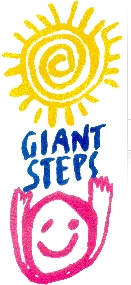 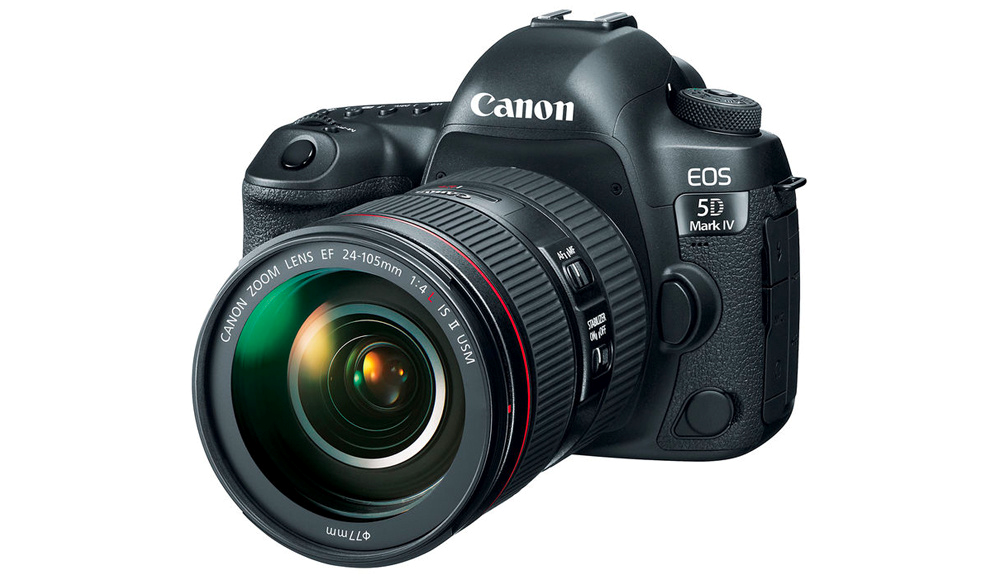 Photography
This document is released under Creative Commons License Attribution 4.0 International. Please feel free to share and adapt this document with appropriate credit to Giant Steps School.
2
3
1
4
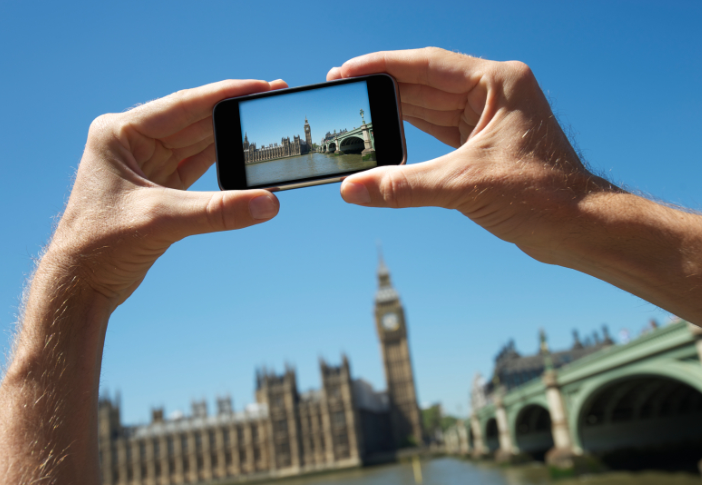 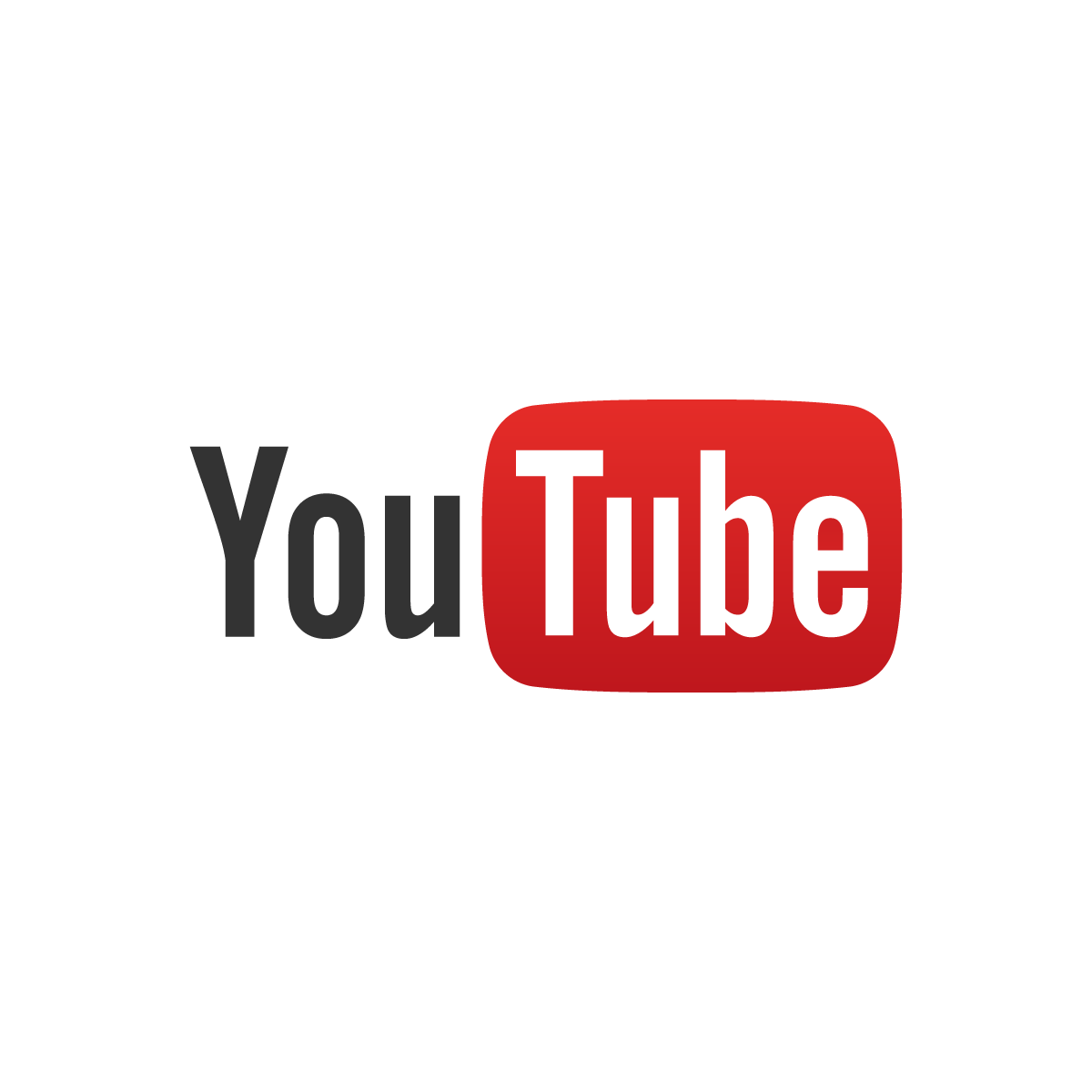 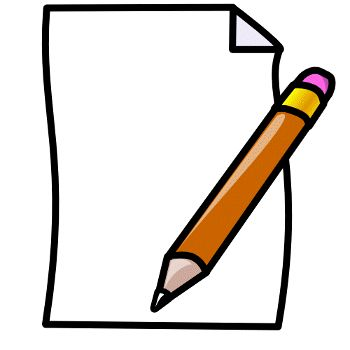 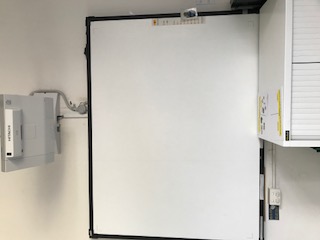 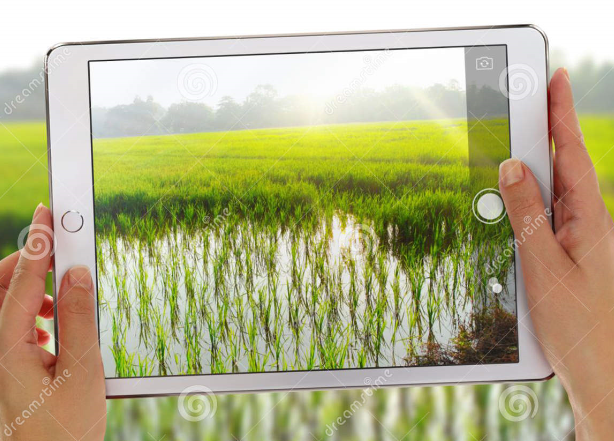 worksheet
Interwrite Board
Take photo
You tube
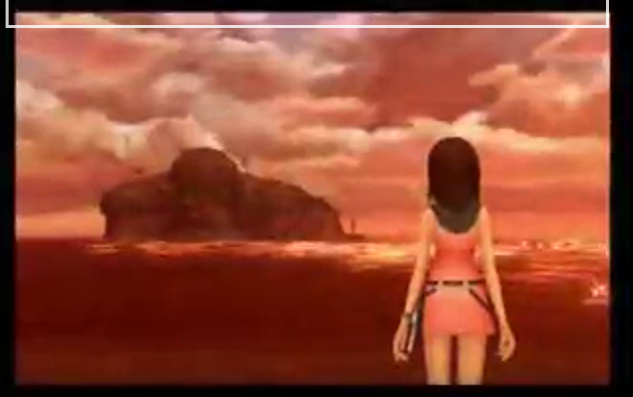 Song
Take photo
2
3
1
4
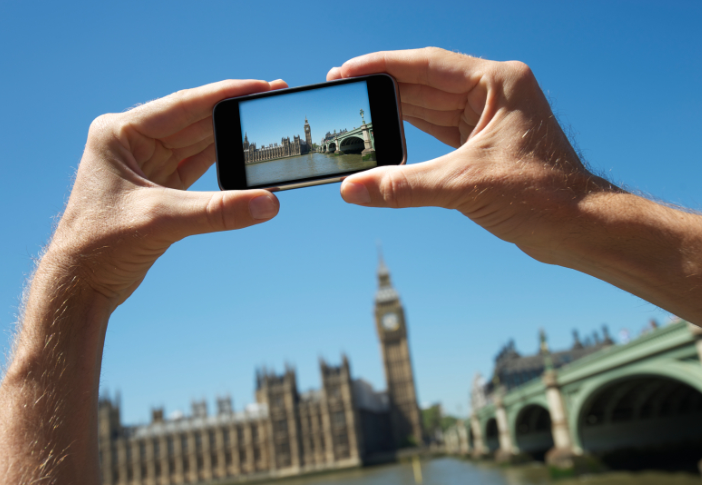 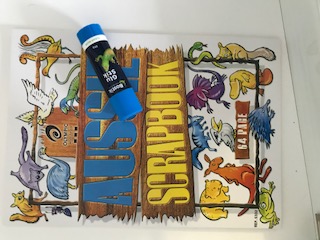 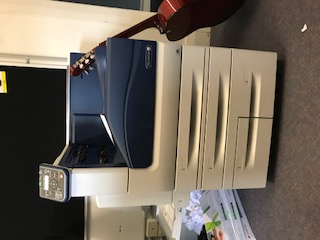 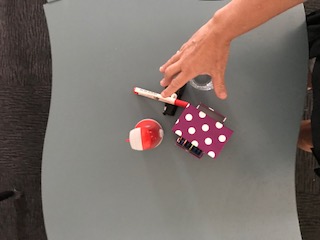 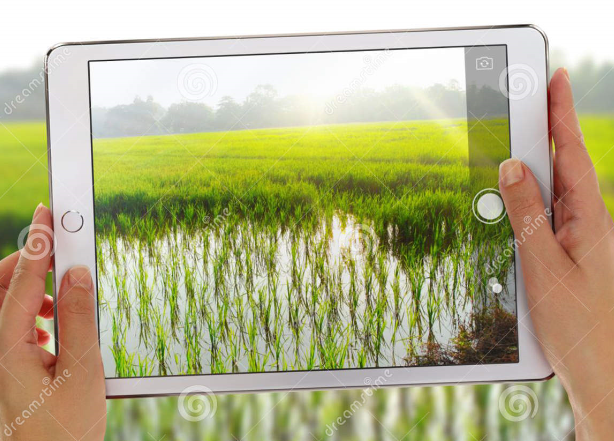 Get photo from printer
Take photo
Glue in book
Arrange objects on desk
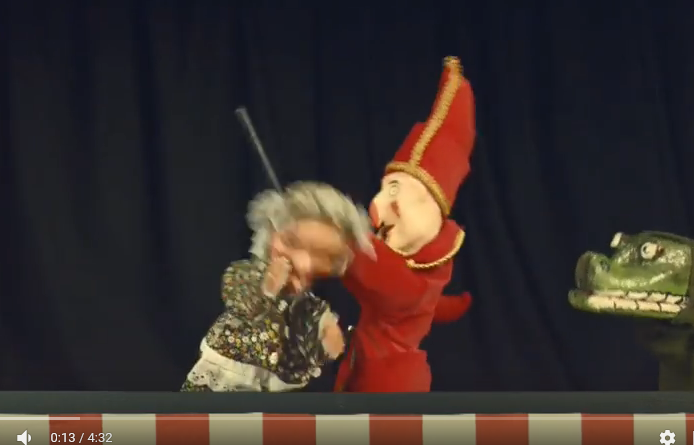 Song
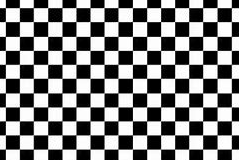 finish
Take photo
2
3
1
4
Get photo from printer
Arrange objects on desk
Take photo
Glue in book
Take photo
2
3
1
4
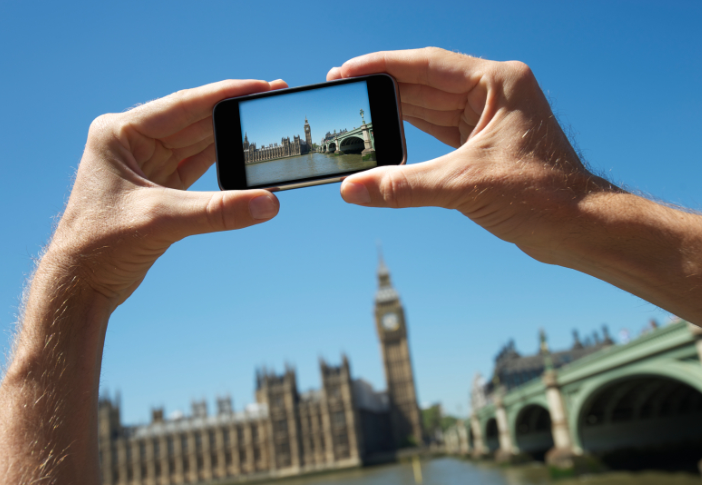 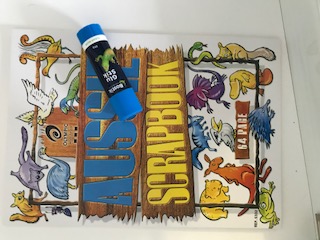 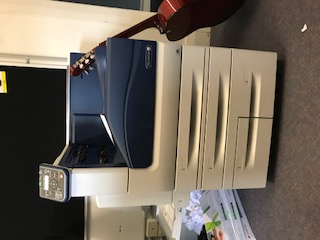 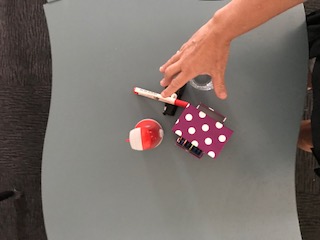 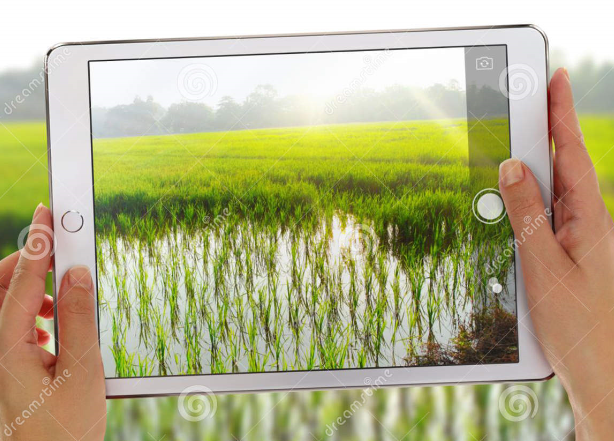 Get photo from printer
Take photo
Glue in book
Arrange objects on desk
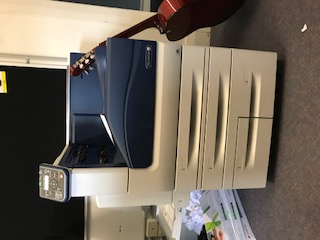 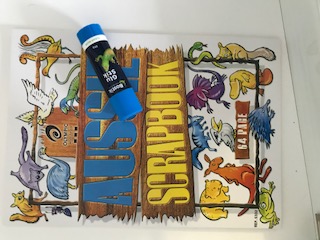 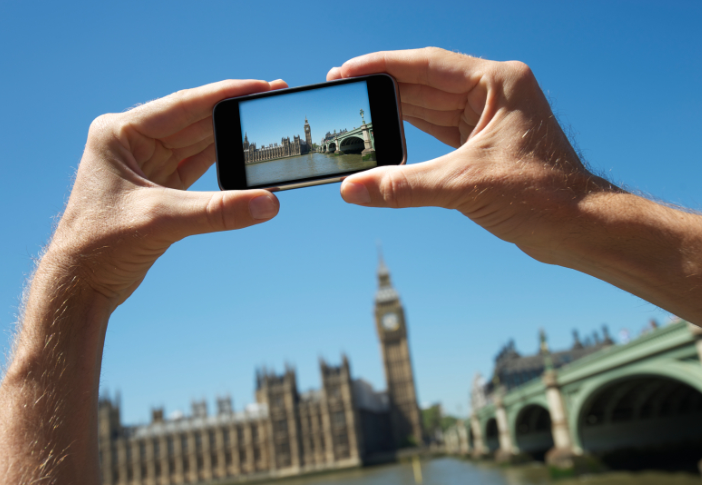 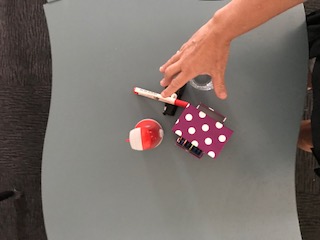 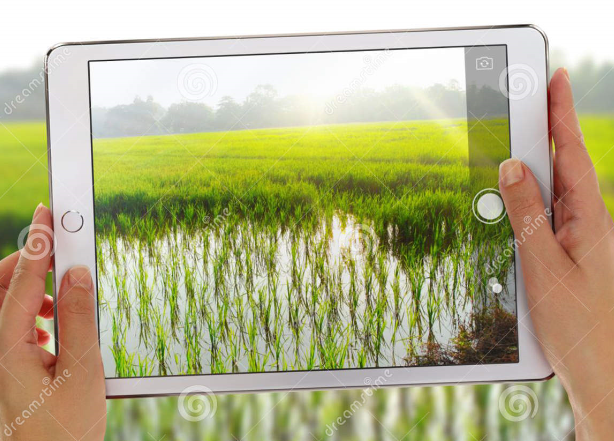 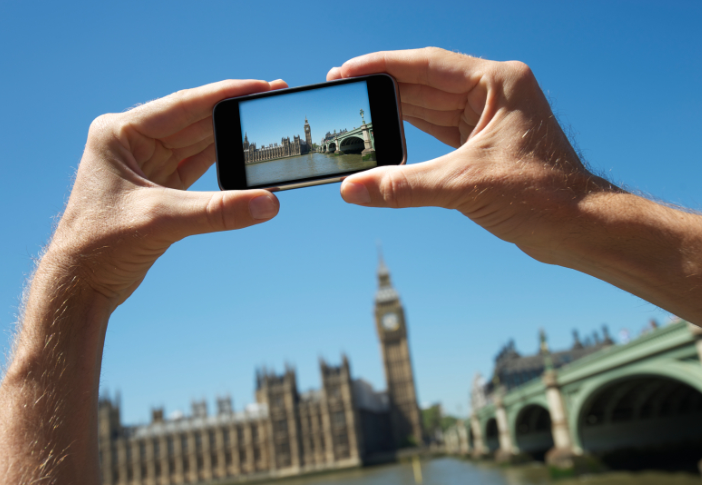 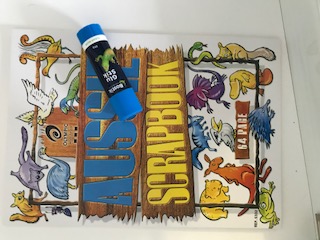 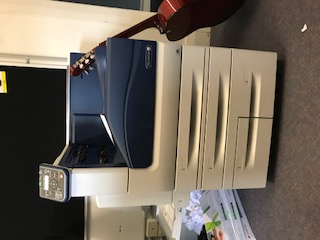 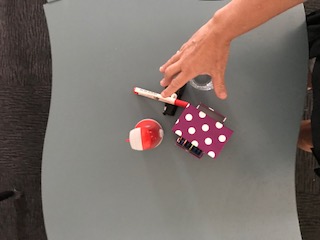 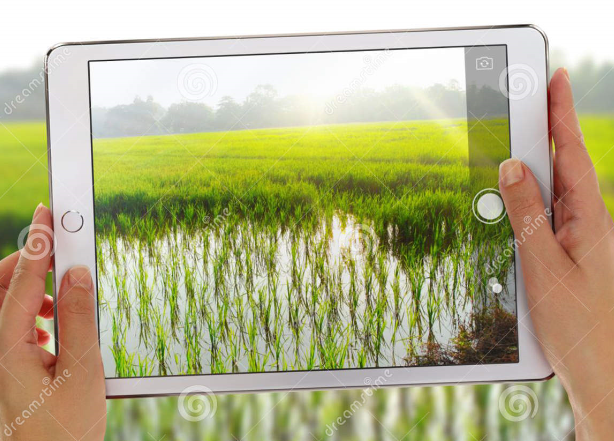 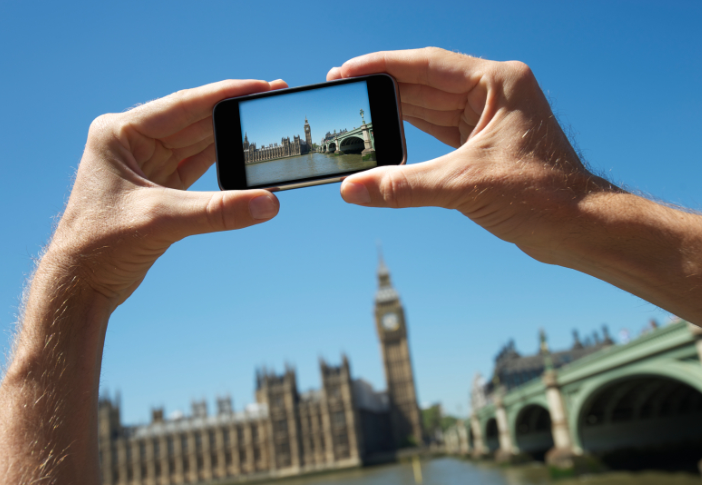 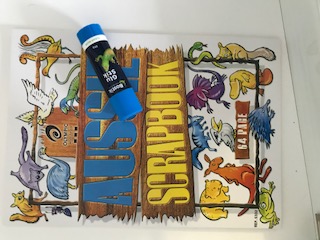 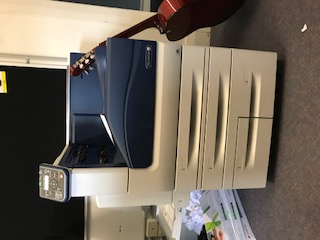 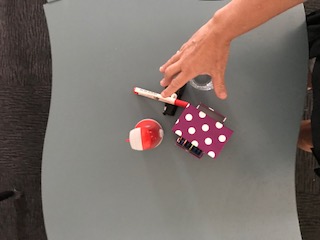 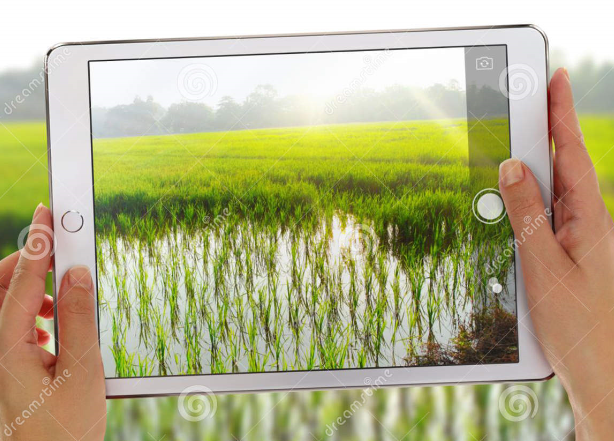 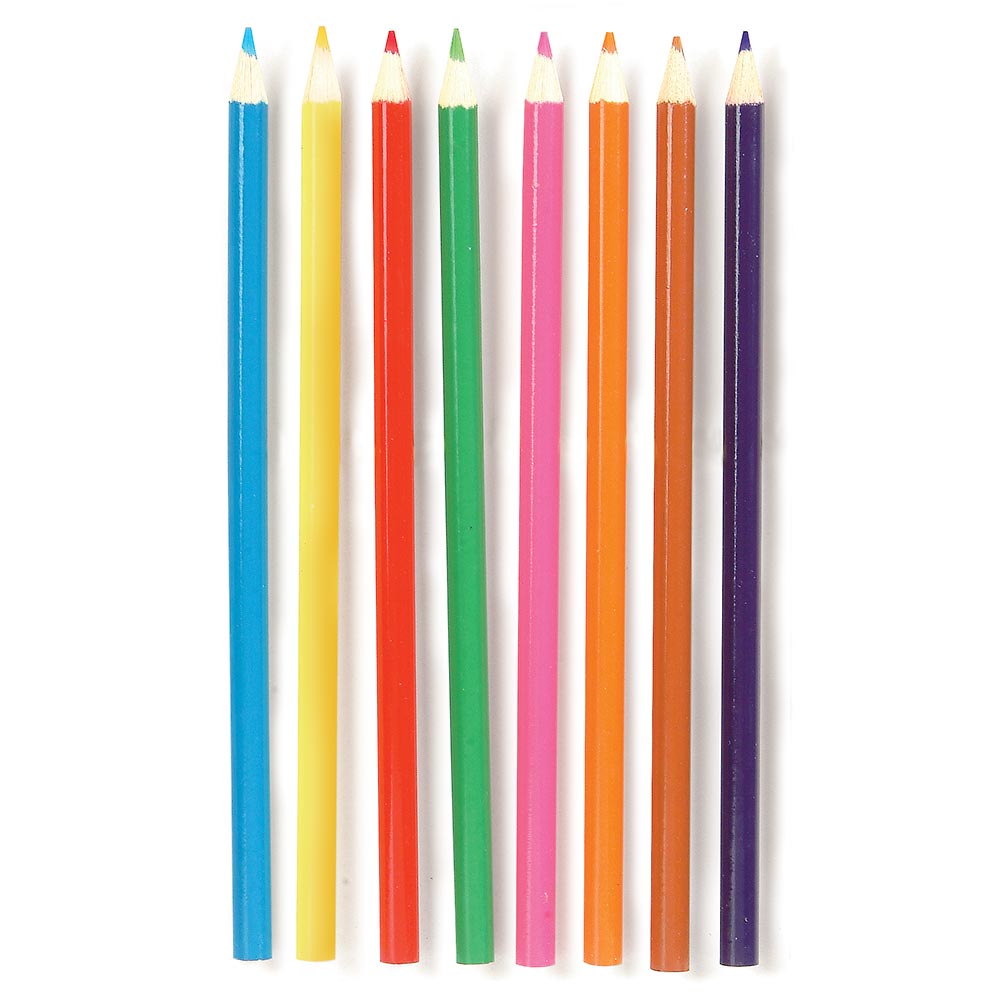 Choose a coloured pencil